CAS Faculty Council :2021 Spring Assembly Report
Michelle Hughes Miller, Chair of Faculty Council
[Speaker Notes: The CAS Faculty Council has several responsibilities:

To advise the Dean and members of the Dean’s office on any matters of concern to CAS, including budget & policy. These may be issues brought to us from the Faculty or from the Dean’s office itself. 
To receive and respond to (or forward) questions, comments and concerns from the Faculty
To work with and support the CAS Standing Committees]
College of Arts & Sciences
Members of the Faculty Council
Stephen Aikins, Public Affairs (T)
Replaced: Janet Keeler, Journalism (SP)
Chantale Bégin, Integrative Biology (T)
Anthony Coy, Psychology (S-M)
Deputy Chair of Faculty Council
Karla Davis-Salazar, Anthropology (T)
David Merkler, Chemistry (T)
Byron Miller, Sociology (T, SP)
Frances Ramos, History (T)
Steven Reader, Geosciences (T)
Jarod Roselló, English (T)
Stephan Schindler, World Languages (T)
Hariharan Srikanth, Physics (T)
Razvan Teodorescu, Mathematics  (T)
[Speaker Notes: Thank you to the members of the Faculty Council.

A special thank you to Anthony Coy who serves as our Deputy Chair and who has had to take notes twice this semester. You’re great, Anthony!

We have had 3 meetings so far this semester, with another one scheduled for tomorrow. We have also done significant work via email. So, this has been a very active Faculty Council.

And another thank you to Brailen Guerra, who supports the activities of the Faculty Council in his role as Staff Assistant in the Dean’s Office.]
College of Arts & Sciences
Spring 2021 Activities of the Faculty Council
Prepared and distributed a statement expressing our concerns about Budget Realignment 
Co-authored email with Associate Dean Shimizu to all CAS faculty on acknowledging Covid-related effects on faculty productivity in our 2020 Annual Reports
Encouraged CAS Dean’s Office to develop a Diversity & Inclusion Plan and to initiate leadership trainings on Diversity & Inclusion for the college
Provided feedback to the Dean on strategic realignment/renewal
Added a report from the Faculty Senate to our monthly agenda
Monitored the issue of Instructor title changes
Continued our CAS Committee Liaison work
[Speaker Notes: Sent to the President, Provost, Dean, and Faculty Senate President. Co-written by Steven Reader, Hari Srikanth, Anthony Coy. 
Our concerns:  Lack of transparency in the process, Negative impact on students, Negative impact on faculty research, Lack of shared governance
-- We heard absolutely nothing back from the President or Provost. Despite CAS being the largest college, and our Faculty Council being the elected representative of the faculty of this college, our Provost and President seem unwilling to engage with our Council on issues of importance to CAS faculty. 
2. Authored by Stephan Schindler

3. Working with EHF, Dr. Antoinette Jackson, chair of Anthropology, and the CAS Diversity Committee

4. Dean provides monthly reports. Anthony Coy and I also sit in on the CAS Council of Chairs meetings and provide updates as available to the Council members from those meetings also

5. Thanks to Anthony Coy and other Council members for providing these updates

7. CAS Faculty Council Committee liaisons this year: Janet Keeler (Diversity), Chantale Begin (Academic Integrity), Jarod Rosello (Core Research Facilities), Razvan Teodorescu (Faculty Development), and Steven Reader (Technology)


Active committees in 2020-2021: Library, Diversity, Core Research Facilities, Academic Integrity
Inactive committees in 2020-2021: Technology, Faculty Development

--On the Council we spent a great deal of time addressing issues related to the CAS Diversity Committee: focus on committee continuity and scope of work


LAST POINT: WE HAVE NOT YET DISCUSSED OUR GOALS/PLANS FOR NEXT ACADEMIC YEAR AS OUR MEETING IS TOMORROW. It’s on the agenda. As you’ll see in the upcoming CAS Standing Committee reports, I’ve asked all of the Committees to consider what they want to focus on for next year. This will help with continuity. The Faculty Council will do the same.]
Any questions or comments please contact us!
Michelle Hughes Miller, hughesmiller@usf.edu
College of Arts & Sciences
Reports from CAS Standing Committees
CAS Library Committee- Dr. Regina Hewitt, Professor of English
CAS Diversity Committee- Prof. Roberto Jiménez Arroyo, Instructor III in World Languages 
CAS Core Research Facilities Committee- Dr. Bill Baker, Professor of Chemistry
College of Arts & Sciences
Spring 2021 Activities of the CAS Library Committee: Dr. Regina Hewitt, Chair
Members:
Golfo Alexopoulos (Interdisciplinary Global Studies and Institute on Russia)
Kenneth Malmberg (Psychology)
Jinfang Niu (School of Information)
Eleni Manolaraki (World Languages)
Chair: Regina Hewitt (English)
Main Goal: to be an Agent of Dialogue between CAS and the Library
Activities, Spring 2021: Identifying Crucial Resources 				and Ways to Cope with Change


		Agenda, Fall 2021: Ongoing Attention to Resources, 				with an Emphasis on Video Resources
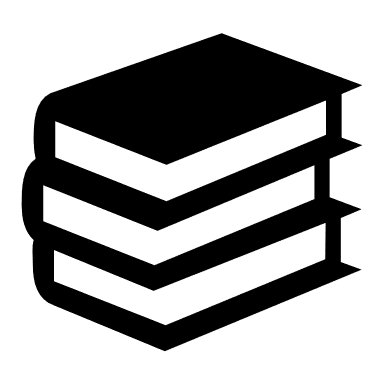 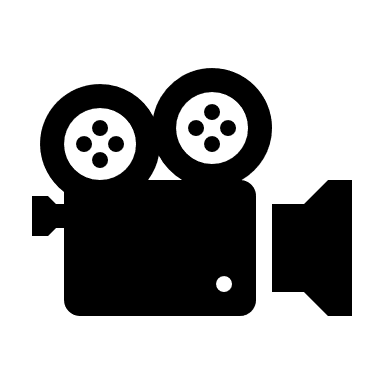 College of Arts & Sciences
Spring 2021 Activities of the CAS Diversity Committee:  Prof. Roberto Jiménez Arroyo, Member
The CAS Diversity Committee serves as an advisory group to the College Dean and Faculty Council in issues pertaining to diversity and inclusion.  
We are cognizant of the historical underrepresentation, marginalization, and violence that different communities have experienced—and continue to experience— in our society. Academic spaces are not exempt from this reality. 
 As such, we are committed to helping create a more welcoming environment for everyone at CAS, and to help address any systemic inequities that impact our academic community.
CAS Diversity Committee Members
Cassandra Yacovazzi (Chair)- Assistant Professor, History
Jacob Gayles- Assistant Professor, Physics
Roberto Jiménez Arroyo- Instructor III, Spanish
Xin Jin- Economics, Assistant Professor, Economics
Roxanne Watson- Associate Professor, Mass Communications
CAS Diversity Committee Activities in 2020-21
A) Update our Mission Statement to reflect our commitment to:
curricular changes that address all forms of discrimination
increasing diversity in CAS faculty, students, and staff
coordinating training opportunities for faculty and staff
establishing close relationships with CAS academic units and the larger USF community
funding and supporting initiatives by CAS diversity liaisons 
ensuring consistency in CAS governance documents regarding diversity and inclusion
CAS Diversity Committee Activities
B) The Committee met with past members, CAS leadership, and USF leadership to discuss current needs and explore ideas to address them:
Toru Shimizu, Associate Dean of Faculty Affairs, CAS
Pablo Brescia, Professor and Graduate Director, Department of World Languages
Elizabeth Hordge-Freeman, Senior Advisor to the President and Provost for Diversity and Inclusion
Michelle Hughes Miller, Professor and Graduate Director, Department of Women’s and Gender Studies, Chair, CAS Faculty Council
Antoinette Jackson, Professor and Chair, Department of Anthropology
CAS Diversity Committee Activities
C) The Committee also conducted a survey among CAS department chairs to gather some information about their current diversity and inclusion efforts.
The Committee looks forward to working with department chairs and diversity liaisons to create a more diverse and inclusive environment in our College.
CAS Diversity Committee Activities
D) The Committee adopted a statement in recognition of rapid increment in hate crimes and violence against Asian, Asian American, and Pacific Islander communities in the U.S. 
The statement was shared with CAS department chairs and diversity liaisons. We also encouraged CAS departments to consider adopting a statement in this regard.
CAS Diversity Committee Plans for 2021-22
For the next academic year, we intend to:
Increase the number of committee members to 9 (including student representation)
Meet with department chairs and diversity liaisons to identify potential areas of growth in each academic unit regarding diversity and inclusion
Coordinate a diversity and inclusion training opportunity for CAS department chairs and diversity liaisons

The Committee is always open to suggestions, questions, or comments. We appreciate your support!
College of Arts & Sciences
Spring 2021 Activities of the CAS Core Research Facilities Committee: Dr. Bill Baker, Chair
Membership:
1. Zachary Atlas	     Geosciences 		
2. Bill Baker (Chair)      Chemistry    S2021 – S2023
3. Loni Hagen	     Information  F2020 – S2022
4. Andreas Muller	     Physics 	   F2015 – S2022
5. Geoffrey Potts	     Psychology 
6. Davide Tanasi	     History 	   S2021 – S2023

Currently vacant:
Staff Liaison
Graduate Student member
CAS Core Facilities Committee - Governance
Definition - fundamental research facilities that support the research mission of the College
One member from each department with established core facilities, plus others as so appointed
CMMB, IB missing representation
 Minimum of seven members
Seven includes Staff Liaison? Student?
Two-year terms (can re-up)
Makes recommendations regarding the development and maintenance of an effective research infrastructure
Recommendations to whom?
Providing peer review for equipment and infrastructure funding opportunities
Who makes requests?
CAS Core Facilities Committee
2021 Activities

First meeting (in some time) Feb 2021
Introductions: Committee members, CAS staff
Discuss charge
Select chair

Second meeting Mar 2021
Discussion of governance
Planned Activities for 2022/2023

Complete review of governance
Recruit new members
Review Core Facilities
State of repair
5-year plan
Thank you!